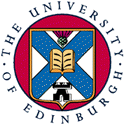 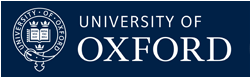 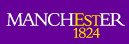 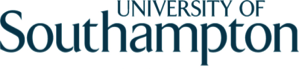 More Than Top Down or Bottom Up: Fostering Software Engineering Best Practice in Diverse Groupshttps://doi.org/10.6084/m9.figshare.67316963rd July 2018, PASC2018, BaselNeil Chue Hong (@npch), Software Sustainability InstituteORCID: 0000-0002-8876-7606 | N.ChueHong@software.ac.uk
Slides licensed underCC-BY where indicated:
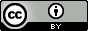 Supported by
Project funding from
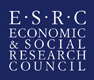 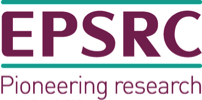 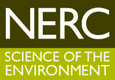 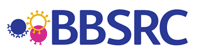 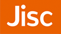 [Speaker Notes: We often think of practice being driven by grass-roots change (encouraging participation) or clear leadership (providing direction). In reality, successful application of best practice requires both, particularly in the diverse communities where research software is developed and used. Over the last five years, significant changes related to research software have taken place from training initiatives like Software Carpentry, to the recognition of the role of the Research Software Engineer, to the development and adoption of community guidelines and practices. My talk will look at how each of these is related, and how the drive towards reproducibility, FAIR research outputs, and open science is having an effect on the way that software development is being done in research teams.]
Best practice is HARD
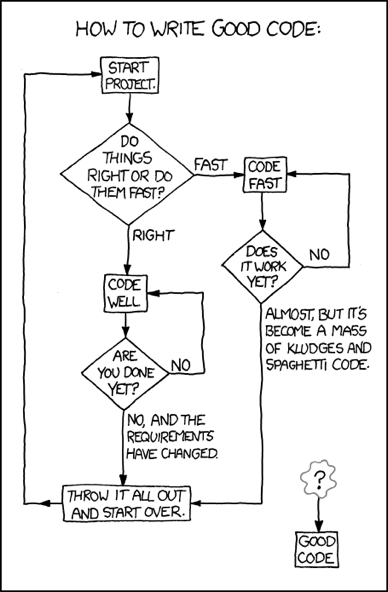 It’s not easy to understand how to produce good software
One size doesn’t always fit all
Best practice requires more than just one person ”buying in” to become widely adopted
Software Sustainability Institute
A national facility for cultivating better, more sustainable, research software to enable world-class research
Software reaches boundaries in its development cycle that prevent improvement, growth and adoption 
Providing the expertise and services needed to negotiate to the next stage
Developing the policy and tools tosupport the community developing andusing research software
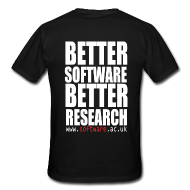 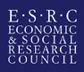 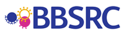 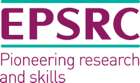 Supported by EPSRC Grant EP/H043160/1 + EPSRC/ESRC/BBSRC grant EP/N006410/1
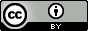 [Speaker Notes: The Software Sustainability Institute can help with: software reviews and refactoring, collaborations to develop your project, guidance and best practice on software development, project management, community building, publicity and more…


Drawing on pool of specialists to drive the continued improvement and impact of research software developed by and for researchers

Providing services for research software users and developers

Developing research community interactions and capacity

Promoting research software best practice and capability]
Software
Training
Helping the community to develop software that meets the needs of reliable, reproducible, and reusable research
Delivering essential software skills to researchers via CDTs, institutions & doctoral schools
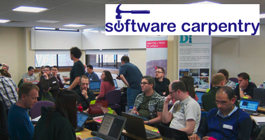 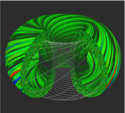 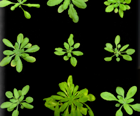 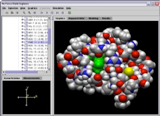 Outreach
Exploiting our platform to enable engagement, delivery & uptake
Collecting evidence on the community’s software use & sharing with stakeholders
Bringing together the right people to understand and address topical issues
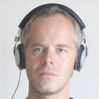 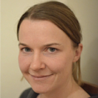 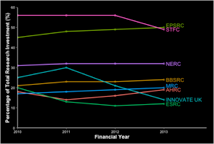 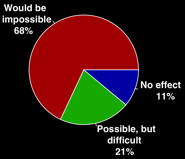 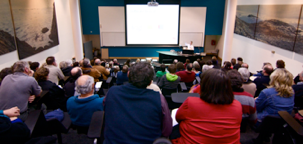 Policy
Community
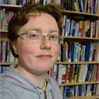 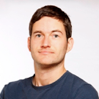 About this talk
Why software best practice is important
Ubiquity of software; Reproducibility crisis; Careers  
What’s already happening
Changes in Policy; Carpentries; Research Software Engineers; Community Guidelines
What the next challenges are
Lack of resources; Belief in research commons
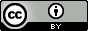 UK software survey 2014
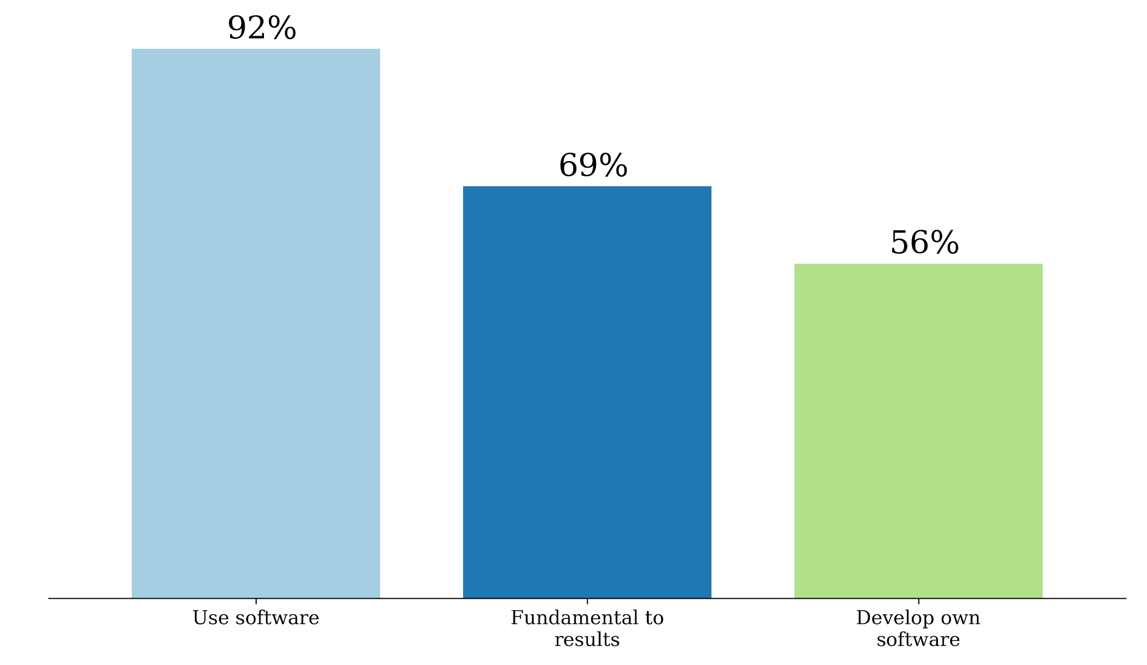 S.J. Hettrick et al, UK Research Software Survey 2014
​DOI:10.5281/zenodo.1183562.
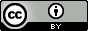 [Speaker Notes: 417 responses across 15 Russell Group universities. Can’t re-run the analysis because people did not like being cold-called.
https://www.software.ac.uk/blog/2016-09-12-its-impossible-conduct-research-without-software-say-7-out-10-uk-researchers

RCs invested around £4.7 billion a year, which means £3.2 billion (69%) is at risk.
https://www.gov.uk/government/uploads/system/uploads/attachment_data/file/505308/bis-16-160-allocation-science-research-funding-2016-17-2019-20.pdf

Industrial strategy aims to spend 2.4% of GDP on research and development (equivalent to £480 billion in 2017). 69% of that is £380 billion.]
Software in research papers
65%
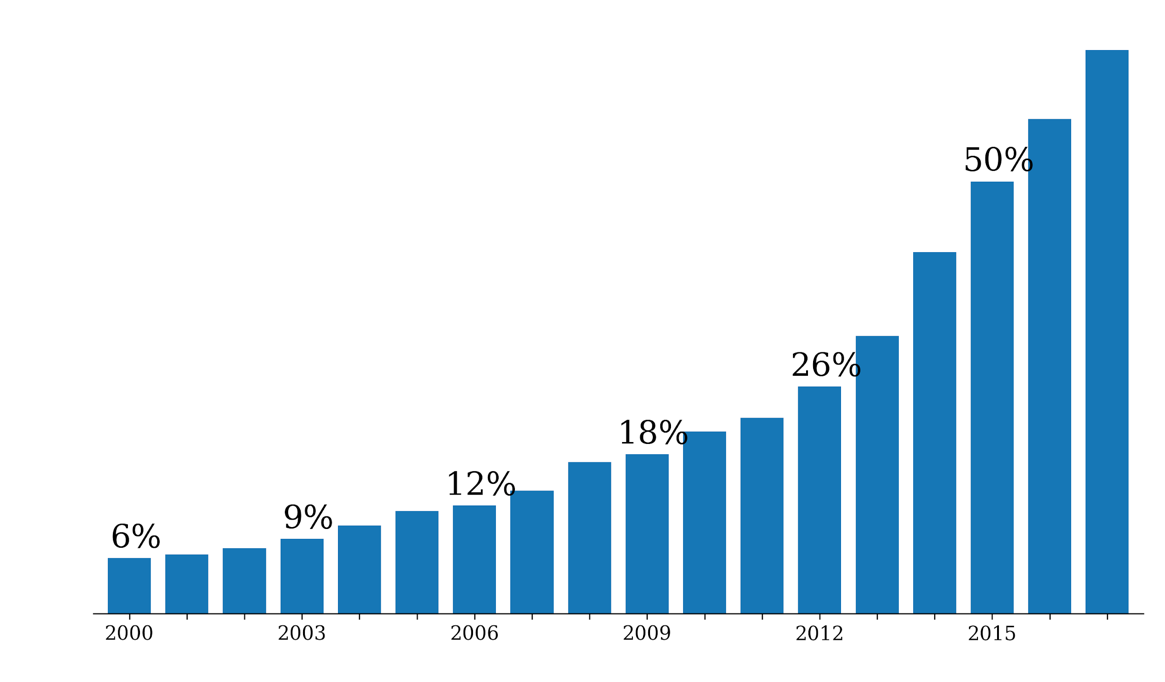 Searched Eprints repositories from 31 UK institutions ~ 600k papers

Displayed the percentage of papers found to have software-related terms against all papers in the repository.
2017
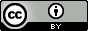 [Speaker Notes: It’s really difficult to assess an unbiased way of identifying the importance of software in research.

Eprints is a digital repository which many institutions are mandating their researchers to use.

We searched Eprints repositories from 31 UK institutions (~ 600k papers) for terms indicating that the results in the publication relied on the use of software at some stage of the research.This graph displays the percentage of papers found to have software-related terms against all papers in the repository submitted in that year. Not only has the number of papers submitted been rising, but the percentage dependent on software has also been rising dramatically.]
Software in nature
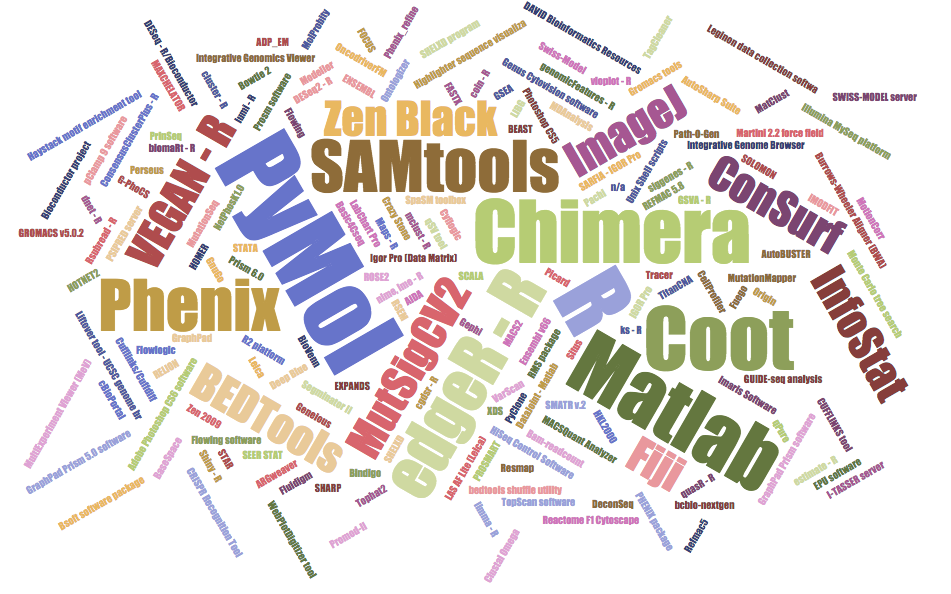 Nangia and Katz: https://arxiv.org/pdf/1706.06527.pdf
[Speaker Notes: Study by Nangia and Katz
https://arxiv.org/pdf/1706.06527.pdf
January – March 2016, 173 pieces of software mentioned
32 of 40 papers mention software
6 packages mentioned in 4 or more papers: Pymol, R, Chimera, Coot, Matlab, PHENIX
26 packages mentioned in 2 or more papers
Note that R packages feature heavily, along with visualisation tools]
Long, long, long tail
“What software do you use in your research?”

2958 responses (2014–16, 1261 participants)
>10: 35 packages
>1: 304 packages
1: 2654 packages

Python, Matlab, RSPSS, Excel top packages
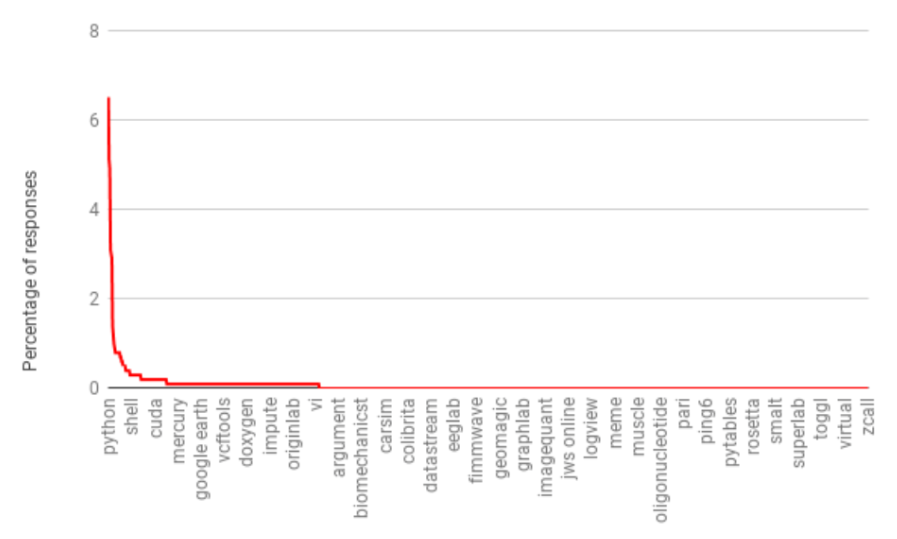 http://doi.org/10.5281/zenodo.60276
Slide courtesy of Simon Hettrick
Growth ina time ofdebt
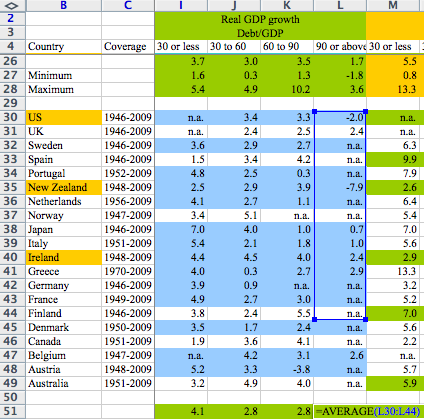 Can you spot the mistake?
“All I can hope is that future historians note that one of the core empirical points providing the intellectual foundation for the global move to austerity in the early 2010s was based on someone accidentally not updating a row formula in Excel” – Mike Konczal
Reinhart, Carmen M.; Rogoff, Kenneth S. (2010).  "Growth in a Time of Debt".  American Economic Review. 100 (2): 573–78.  doi:10.1257/aer.100.2.573 
https://qz.com/75035/fixing-this-excel-error-transforms-high-debt-countries-from-recession-to-growth/
http://www.nytimes.com/2013/04/26/opinion/debt-growth-and-the-austerity-debate.html
https://www.bloomberg.com/news/articles/2013-04-18/faq-reinhart-rogoff-and-the-excel-error-that-changed-history
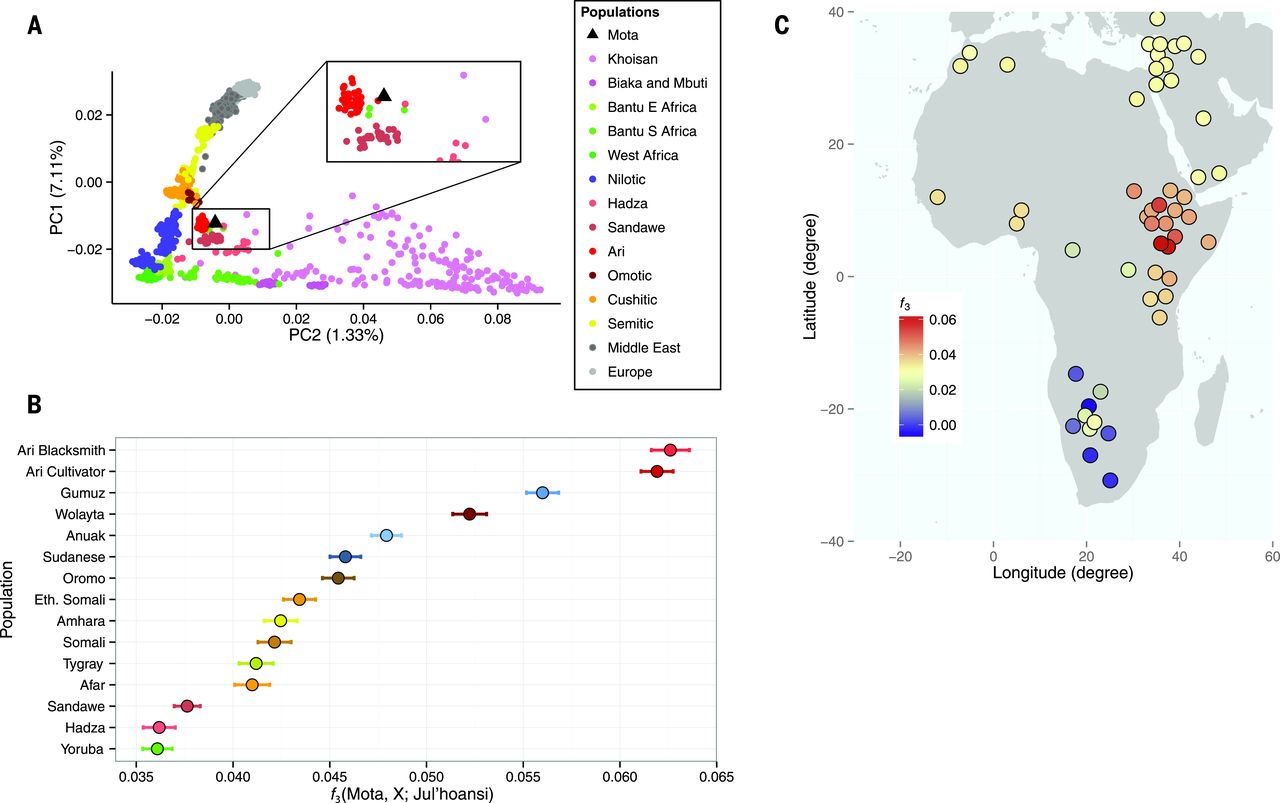 Llorente et al. Science, 350, 6262
doi:10.1126/science.aad2879
The results presented in the Report “Ancient Ethiopian genome reveals extensive Eurasian admixture throughout the African continent“ were affected by a bioinformatics error
https://www.nature.com/news/error-found-in-study-of-first-ancient-african-genome-1.19258
[Speaker Notes: One of the conclusions of a report published last year suggested a large migration of Eurasians back into Africa. However it turned out that this was due to an error in the bioinformatics pipeline wrongly discarding data.

In this case, this is a case of good science – the methodology was published, the data was available (http://africangenome.org/index.php/African_genome_ftp though not licensed) and the authors issued an erratum when the mistake was found.


The results presented in the Report “Ancient Ethiopian genome reveals extensive Eurasian admixture throughout the African continent“ were affected by a bioinformatics error. A script necessary to convert the input produced by samtools v0.1.19 to be compatible with PLINK was not run when merging the ancient genome, Mota, with the contemporary populations SNP panel, leading to homozygote positions to the human reference genome being dropped as missing data (the analysis of admixture with Neanderthals and Denisovans was not affected). When those positions were included, 255,922 SNP out of 256,540 from the contemporary reference panel could be called in Mota. The conclusion of a large migration into East Africa from Western Eurasia, and more precisely from a source genetically close to the early Neolithic farmers, is not affected. However, the geographic extent of the genetic impact of this migration was overestimated: the Western Eurasian backflow mostly affected East Africa and only a few Sub-Saharan populations; the Yoruba and Mbuti do not show higher levels of Western Eurasian ancestry compared to Mota.

We thank Pontus Skoglund and David Reich for letting us know about this problem.]
When things go wrong
64 bit floating point number
10101010
10101010
10101010
10101010
10101010
10101010
10101010
10101010
16 bit signed integer
“nozzle deflections were commanded by the ... software on the basis of data transmitted by the active Inertial Reference System (SRI 2) ... Part of these data ... did not contain proper flight data, but ... was interpreted as flight data.”
“SRI 2 did not send correct attitude data ... due to a software exception”
“software exception was caused during execution of a data conversion from 64-bit floating point to 16-bit signed integer value”
ARIANE 5 Flight 501 Failure, Report by the Inquiry Board, 19 July 1996
http://www.esa.int/For_Media/Press_Releases/Ariane_501_-_Presentation_of_Inquiry_Board_report 
Cost of this bug: US$370 million
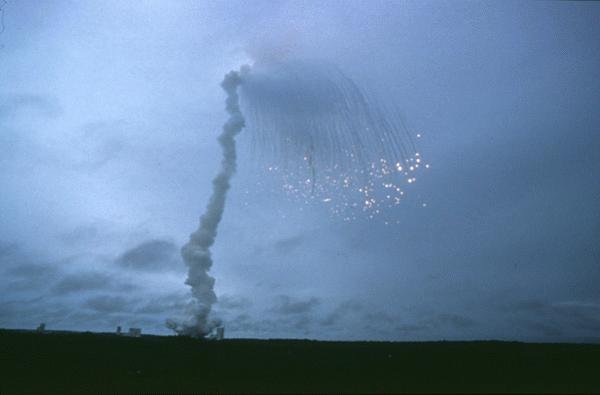 11111111
00000000
00001111
11110000
00110011
11001100
00001111
11110000
10101010
10101010
10101010
10101010
10101010
10101010
10101010
10101010
http://www.esa.int/spaceinimages/Images/2009/09/Explosion_of_first_Ariane_5_flight_June_4_1996
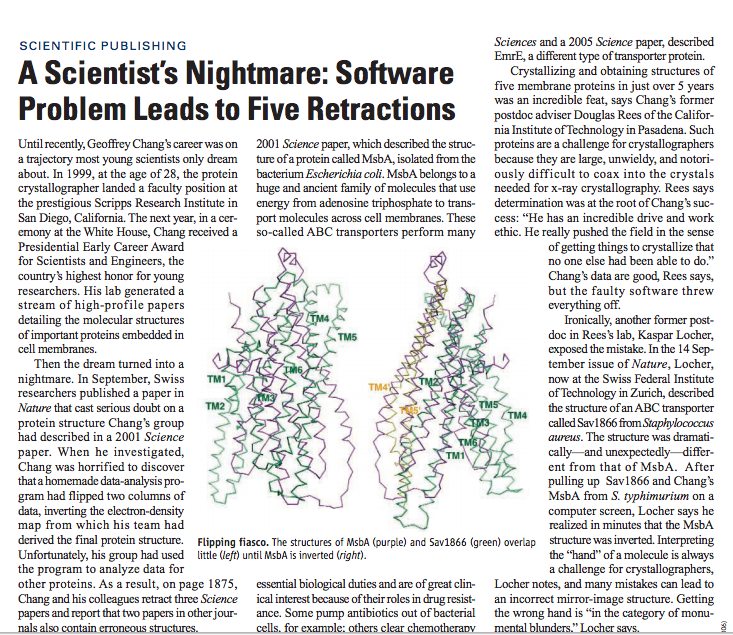 “Chang’s data are good… but the faulty software threw everything off”
http://science.sciencemag.org/content/314/5807/1856.full
“a homemade data-analysis program had flipped two columns”
[Speaker Notes: http://science.sciencemag.org/content/314/5807/1856.full]
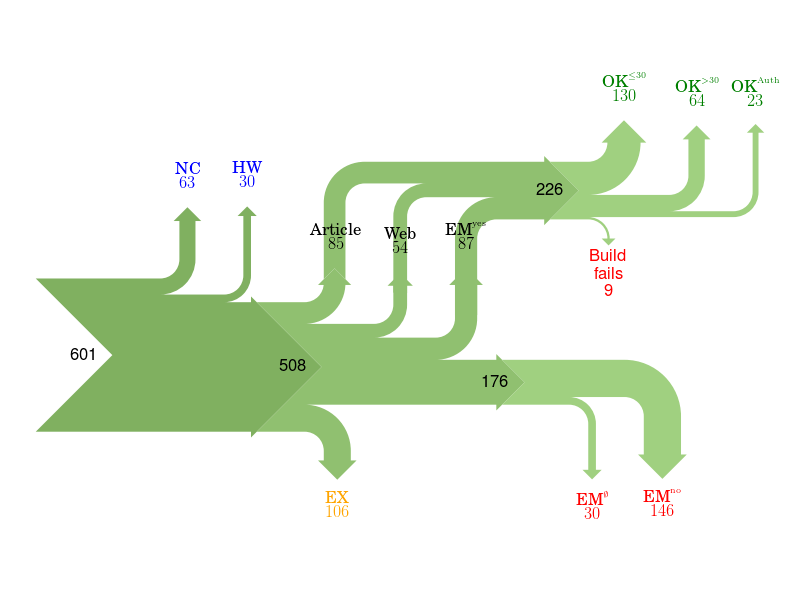 Of 601 papers in ACM Computer Science journals and proceedings, only 85 provided a link to software.
For 176 the software could not be obtained.
Collberg, Proebsting, Warren, University of Arizona TR 14-04, 2015  
http://reproducibility.cs.arizona.edu/v2/RepeatabilityTR.pdf
[Speaker Notes: NC	Paper excluded due to results not being backed by code.	
HW	Paper excluded due to replication requiring special hardware.	
EX	Paper excluded due to overlapping author lists.	
EMno	Author responds that the code cannot be provided.	
EMØ	Author does not respond to email request within 2 months.
Article	Code is found from link in the article itself.	
Web	Code is found from a web search.	
EMyes	Code is provided by author after email request.	
OK≤30	We succeed in building the system in ≤30 minutes.
OK>30	We succeed in building the system in >30 minutes.
OK>Author	We fail to build, but the author says the code builds with reasonable effort.
Fails	We fail to build, and the author doesn't respond to survey or says code may have problems building.]
Culture change is hard
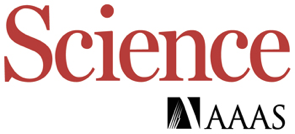 In 2011 Science changed its editorial policies:
“We require that all computer code used for modeling and/or data analysis that is not commercially available be deposited in a publicly accessible repository upon publication.” 
“After publication, all reasonable requests for data, code, or materials must be fulfilled.”
Stodden, Seiler, Ma. An empirical analysis of journal policy effectiveness for computational reproducibility
https://doi.org/10.1073/pnas.1708290115
[Speaker Notes: https://doi.org/10.1073/pnas.1708290115

http://www.sciencemag.org/authors/science-journals-editorial-policies
Implemented February 11, 2011.]
Culture change is hard
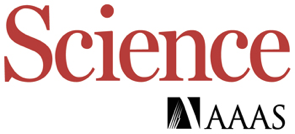 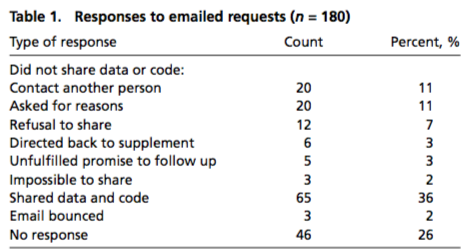 Stodden, Seiler, Ma. An empirical analysis of journal policy effectiveness for computational reproducibility
https://doi.org/10.1073/pnas.1708290115
[Speaker Notes: https://doi.org/10.1073/pnas.1708290115

http://www.sciencemag.org/authors/science-journals-editorial-policies
Implemented February 11, 2011.]
Culture change is hard
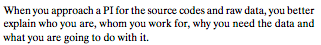 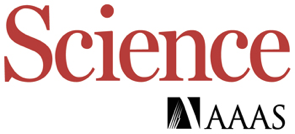 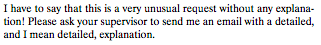 “There appeared to be some confusion among authors, some of whom seemed to be unaware of Science’s data and code sharing requirement. We can most easily demonstrate this with some anonymized author responses that highlight some of the barriers to sharing they perceived:”
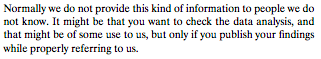 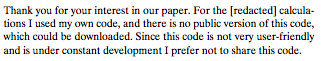 Stodden, Seiler, Ma. An empirical analysis of journal policy effectiveness for computational reproducibility
https://doi.org/10.1073/pnas.1708290115
[Speaker Notes: https://doi.org/10.1073/pnas.1708290115

http://www.sciencemag.org/authors/science-journals-editorial-policies
Implemented February 11, 2011.]
Foundational skills for researchers
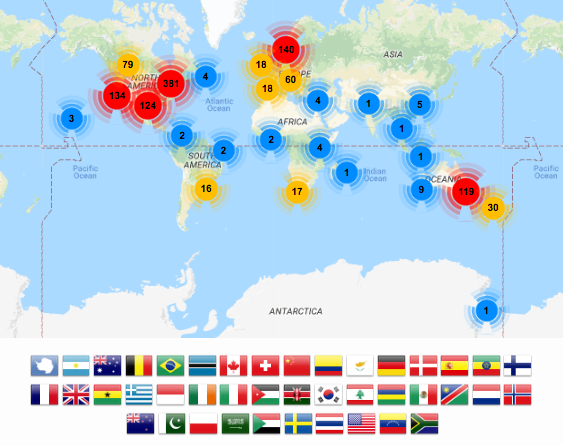 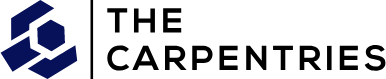 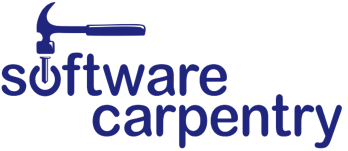 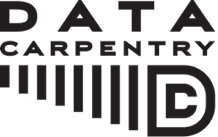 Basic lab skills for scientific computing; researchers can do more in less time and with less pain.
Basic concepts, skills and tools for working more effectively with data.
Open source learning, “Train the trainers”
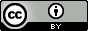 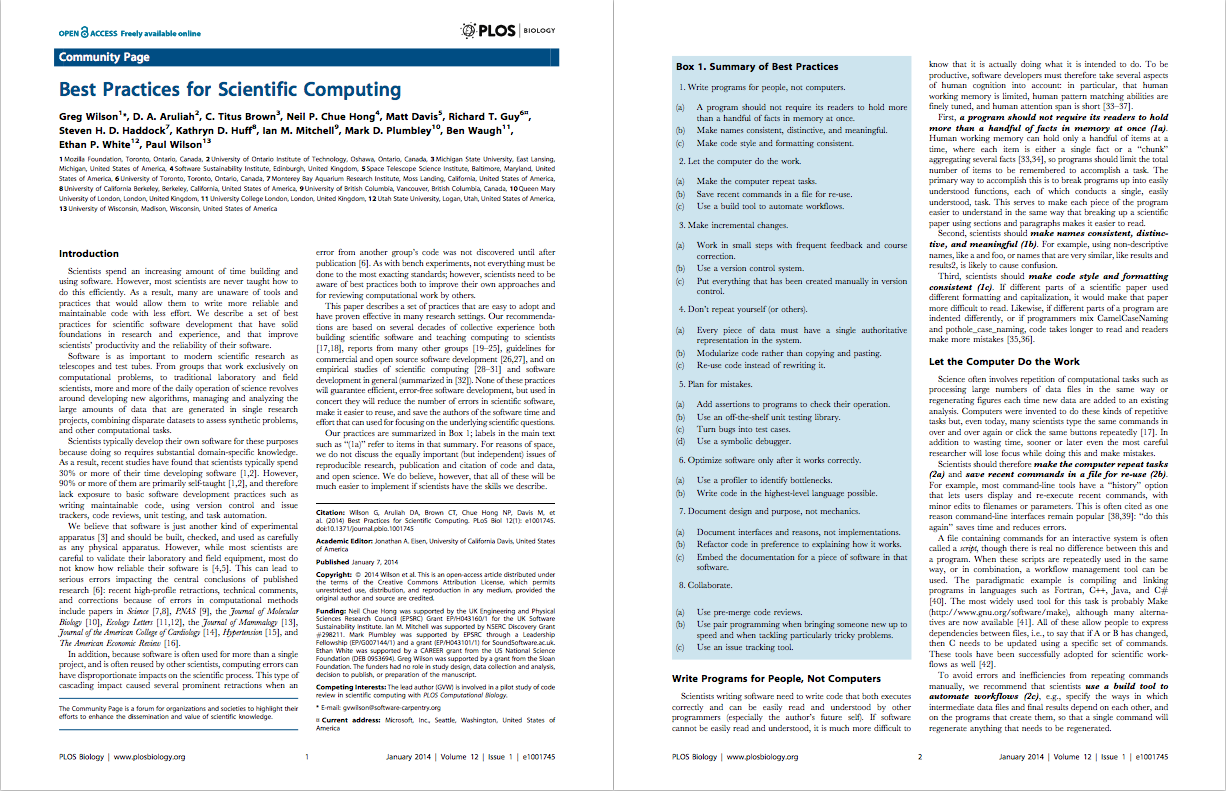 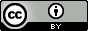 Best Practices for Scientific Computing: https://doi.org/10.1371/journal.pbio.1001745
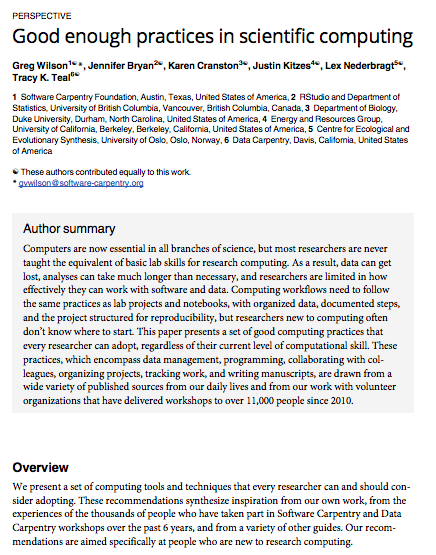 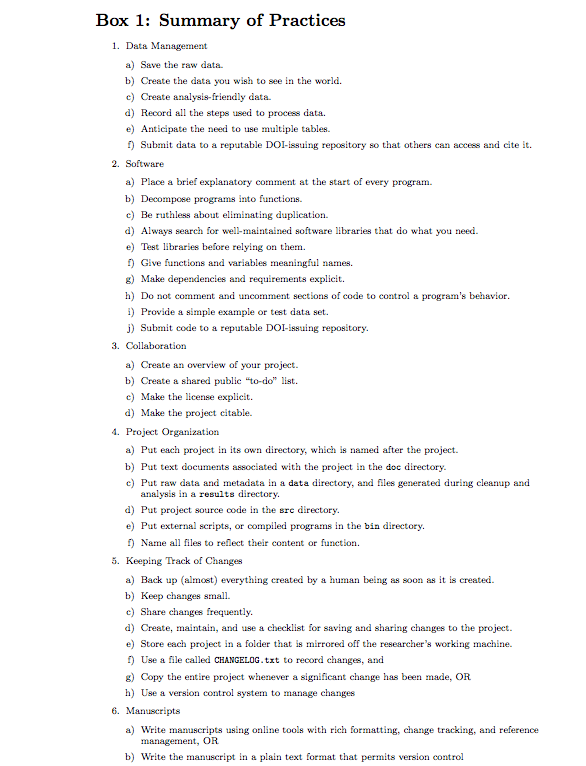 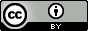 Good Enough Practices in Scientific Computing: https://doi.org/10.1371/journal.pcbi.1005510
[Speaker Notes: Good Enough Practices in Scientific Computing: https://doi.org/10.1371/journal.pcbi.1005510]
What about careers?
jobs.ac.uk
10,000 jobs assessed
~400 related to software development (4%)
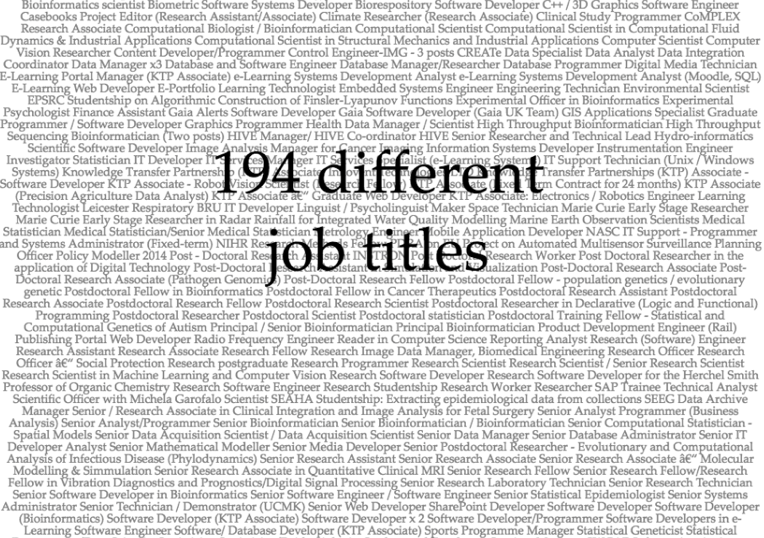 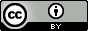 Slide courtesy of Simon Hettrick
A new name is born
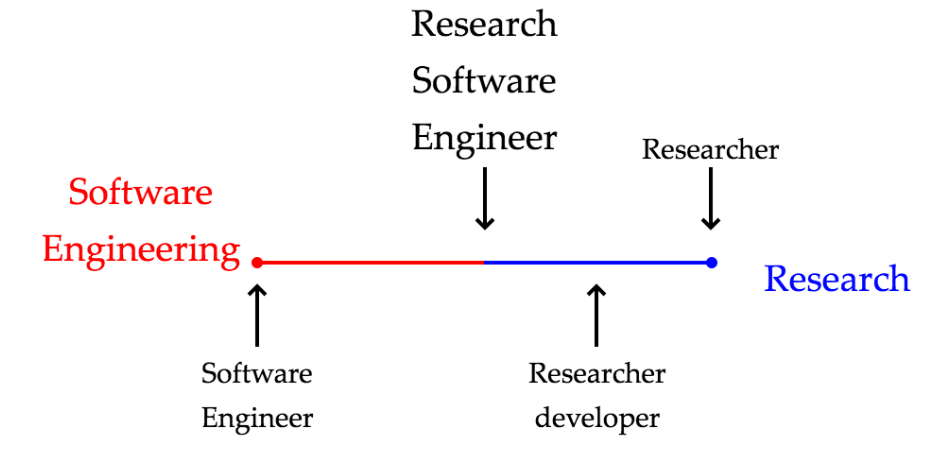 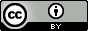 Slide courtesy of Simon Hettrick
Growth of RSE Community
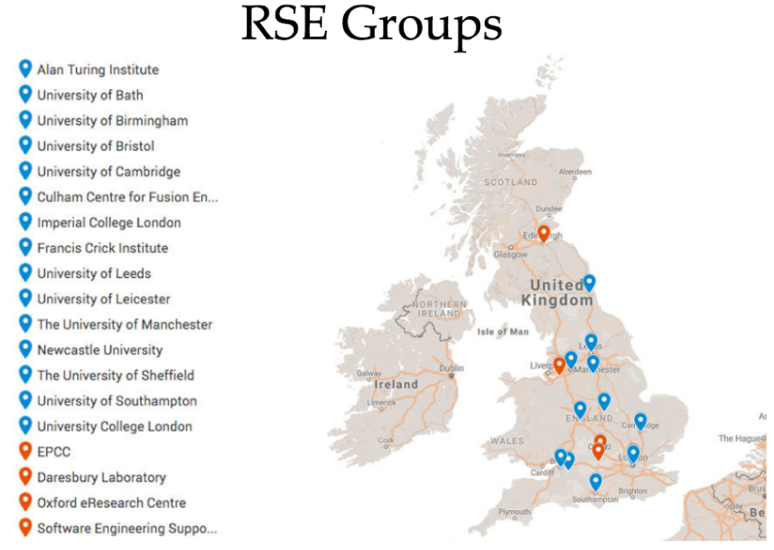 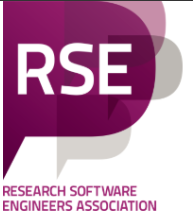 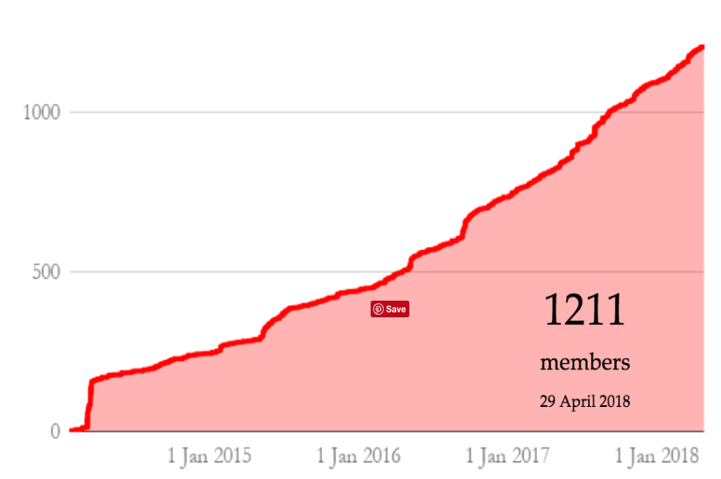 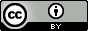 Slide courtesy of Simon Hettrick
RSEs are worldwide
Wants to work in a research environment
Wants to advance research
Wants to develop software
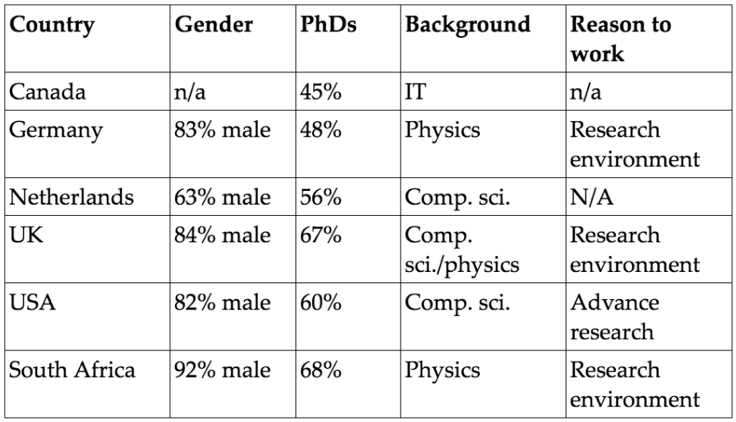 github.com/softwaresaved/international-survey/tree/master/analysis
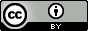 Slide courtesy of Simon Hettrick
Guides are popular
Software Evaluation Guide (over 65k unique visits)
Choosing a repository for your software project (over 50k unique visits)
How to cite and describe software (over 25k unique visits)
Developing maintainable software (over 25k unique visits)
In which journals should I publish my software (over 22k unique visits)
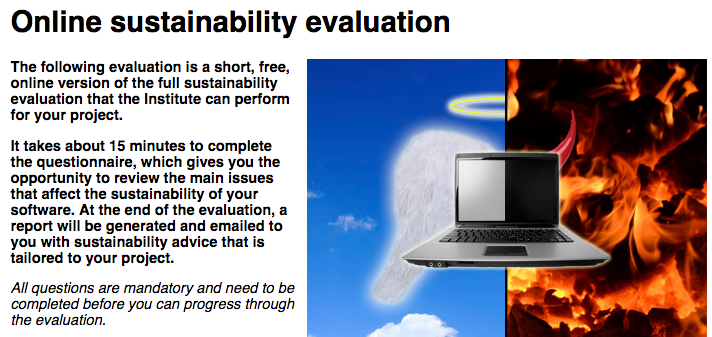 But on their own, they don’t ensure adoption of good practice
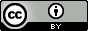 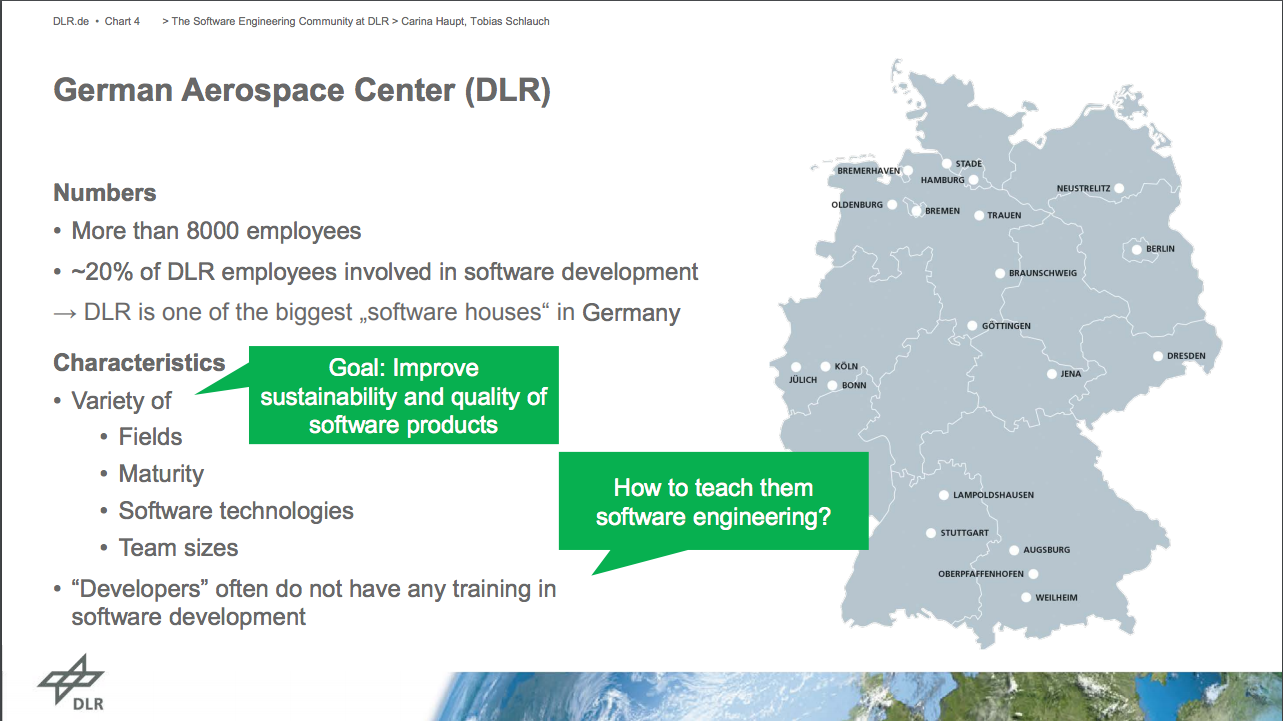 https://doi.org/10.6084/m9.figshare.5331703.v2
Carina Haupt and Tobias Schlauch
DLR Initiative
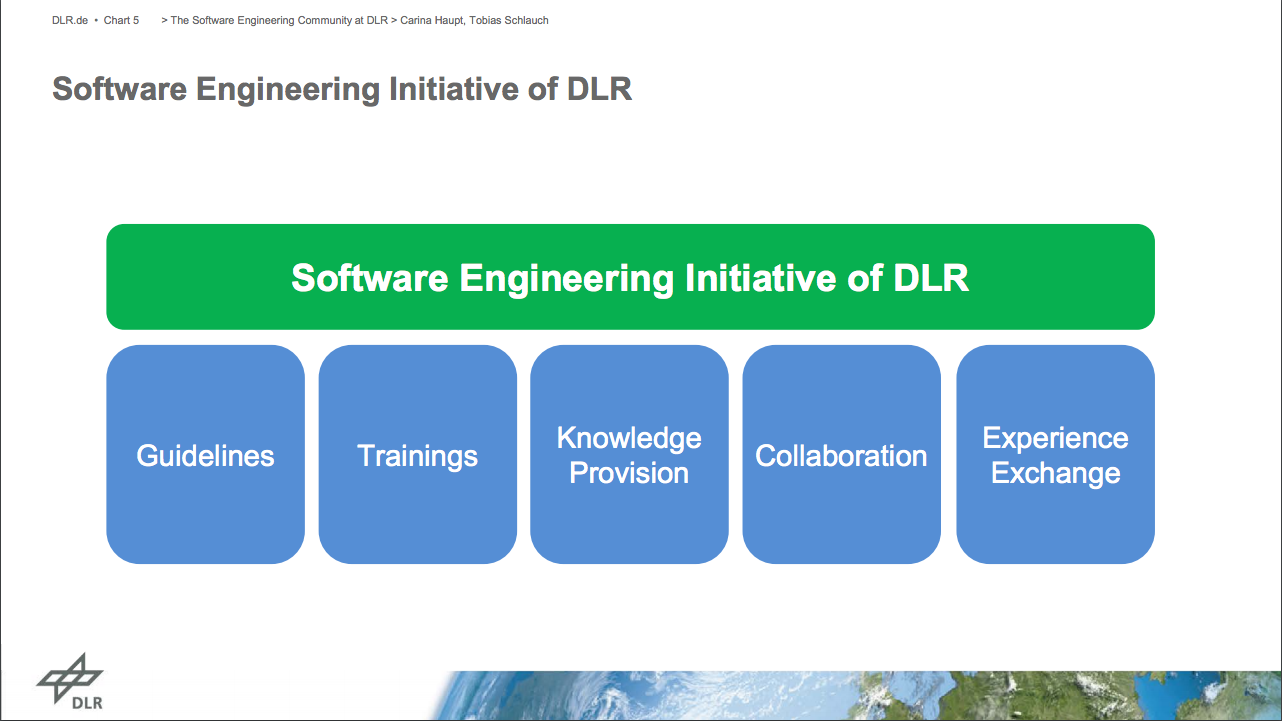 https://doi.org/10.6084/m9.figshare.5331703.v2
Carina Haupt and Tobias Schlauch
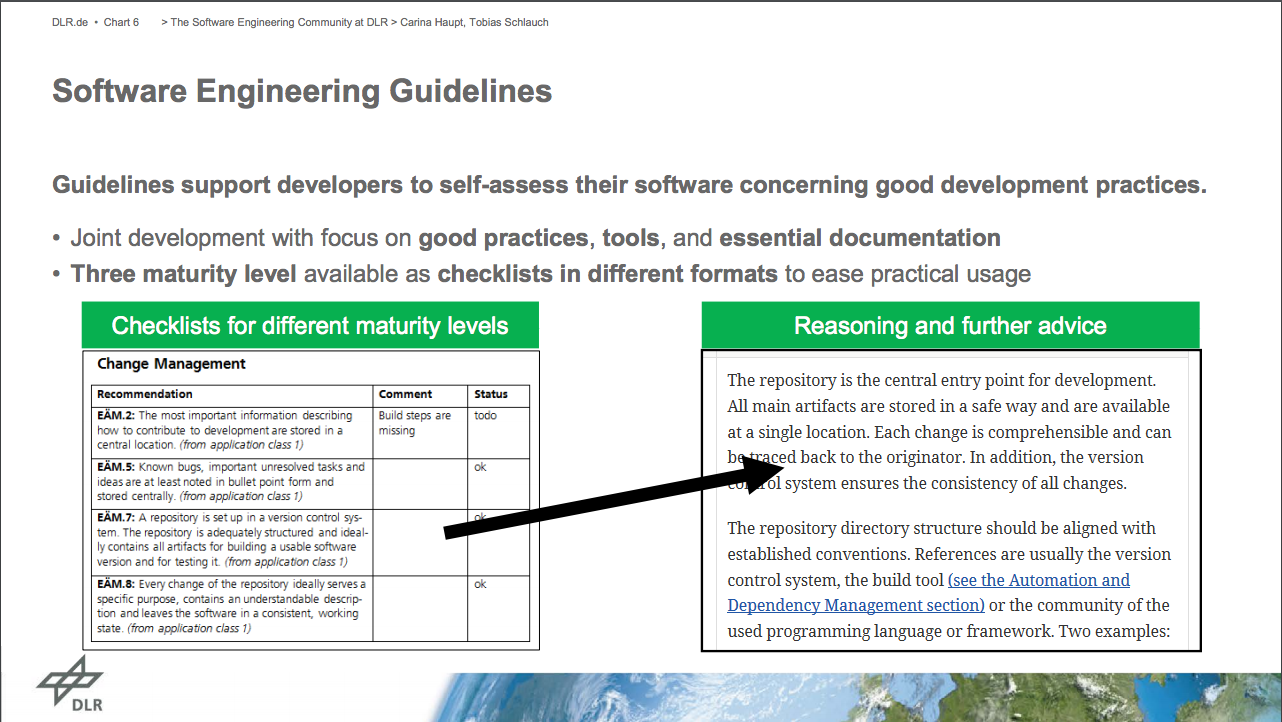 https://doi.org/10.6084/m9.figshare.5331703.v2
Carina Haupt and Tobias Schlauch
Community standards
ESIP (Earth Sciences): https://esipfed.github.io/Software-Assessment-Guidelines/
CLARIAH (Arts and Humanities): https://github.com/CLARIAH/software-quality-guidelines 
IPOL (Image Processing): https://tools.ipol.im/wiki/ref/software_guidelines/ 
ELIXIR (Life Sciences): https://www.ncbi.nlm.nih.gov/pmc/articles/PMC5490478/
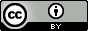 Software Development Best Practices for Life Sciences
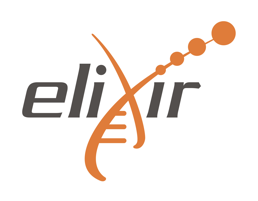 Goal: 
Define procedures to improve quality and sustainability of software development that could be adopted by ELIXIR and other biomedical Research Infrastructures
Series of workshops (lightning talks, facilitated sessions)
Agree practices
Build community
Create policy
Develop guidance
Outputs
“Four simple recommendations” paper
“Top 10 Metrics” paper
Training course (in development)
Endorsement by community
Repo: https://github.com/SoftDev4Research/
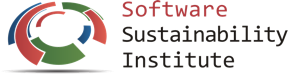 1. Develop publicly accessible open source code from day one
2. Make software easy to discover by providing software metadata via a popular community registry
3. Adopt a license and comply with the licence of third-party dependencies
4. Have a clear and transparent contribution, governance and communication processes
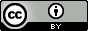 Research Software Workflow
describe
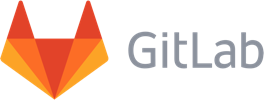 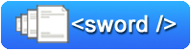 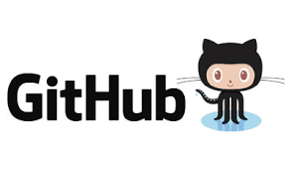 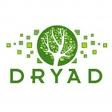 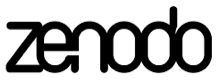 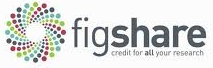 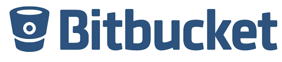 develop  share  preserve
Published via code repository
or website
Developed and versioned using code repository
Deposited in digital repositorywith paper / for preservation
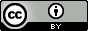 LIGO Example
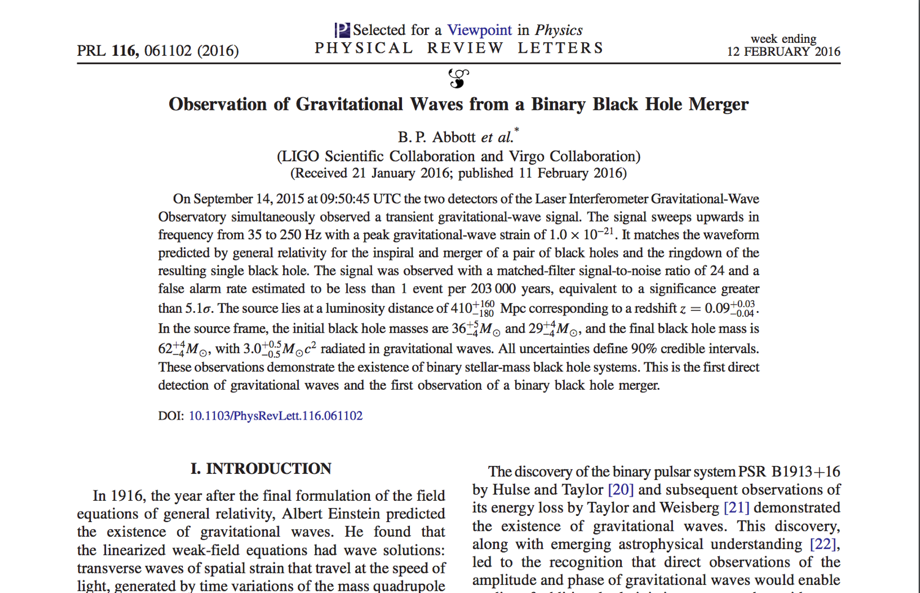 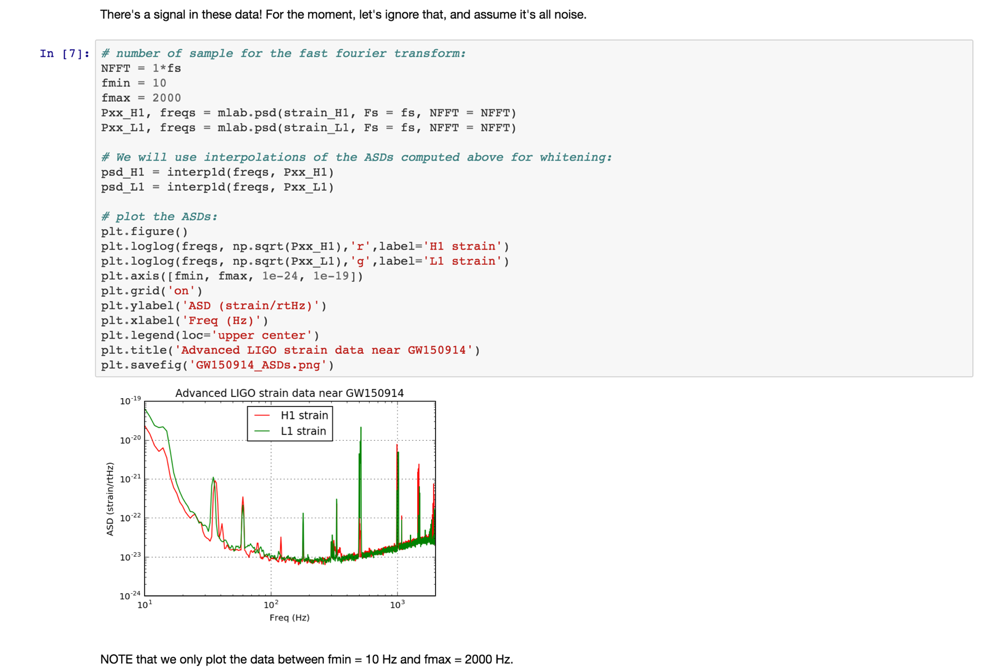 LIGO Paper:
http://journals.aps.org/prl/abstract/10.1103/PhysRevLett.116.061102
LIGO Notebook:
https://losc.ligo.org/s/events/GW150914/GW150914_tutorial.ipynb
[Speaker Notes: LIGO Paper:
http://journals.aps.org/prl/abstract/10.1103/PhysRevLett.116.061102
LIGO Notebook:
https://losc.ligo.org/s/events/GW150914/GW150914_tutorial.ipynb]
“Perceived” importance
“It has been said … that writing a large piece of software is akin to building infrastructure such as a telescope rather than a creditable scientific contribution…”
“software development [is] often discounted in the scientific community, and programming is treated as something to spend as little time on as possible”
“Serious scientists are not expected to carefully test code, let alone document it, in the same way they are trained to properly use other tools or document their experiments”
Stodden, V., Bailey, D. H., Borwein, J., LeVeque, R.J., Rider, W., Stein, W. “Setting the Default to Reproducible Reproducibility in Computational and Experimental Mathematics”, ICERM 2013, February 2013.
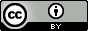 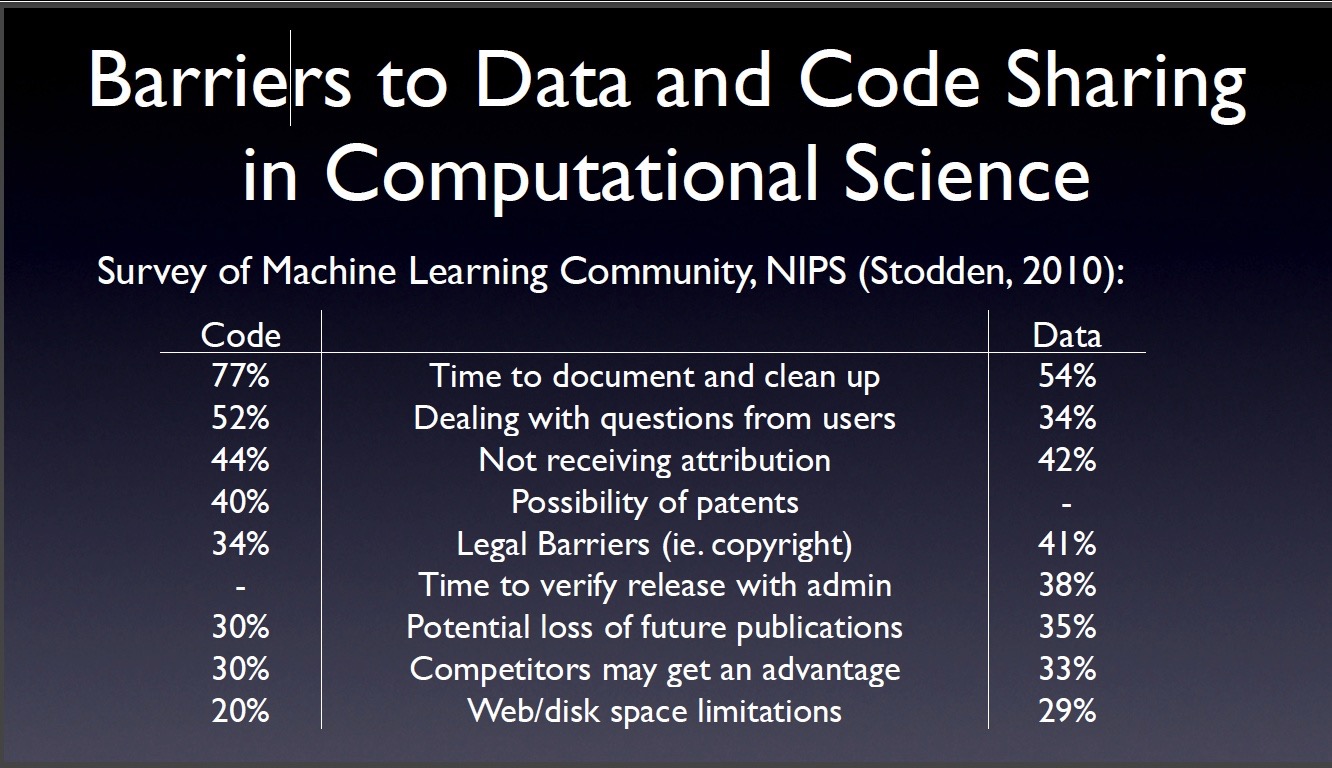 Victoria Stodden, AMP 2011  http://www.stodden.net/AMP2011/,
Special Issue Reproducible Research Computing in Science and EngineeringJuly/August 2012, 14(4)
Howison and Herbsleb (2013) "Incentives and Integration In Scientific Software Production" CSCW 2013.
[Speaker Notes: Victoria Stodden, AMP 2011  http://www.stodden.net/AMP2011/,
Special Issue Reproducible Research Computing in Science and EngineeringJuly/August 2012, 14(4)
Howison and Herbsleb (2013) "Incentives and Integration In Scientific Software Production" CSCW 2013.]
Sharing is key to reproducibility
Improves transparency
Improves understanding
Elimination of errors
Encourages collaboration
Easier on-ramping

Improves trust
“Deep intellectual contributions now encoded only in software" – Stodden

“Scholarship is the full software environment, code and data, that produced the result” - Claerbout
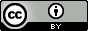 It’s still all about reputation
“This particular project was something I wrote a couple years ago to help me out with a workflow… I’d put it up on Github, so that others could potentially use it or use the code. So I went to see what people were saying about this project. It seemed liked I’d done something fundamentally wrong, so stupid that it flabbergasts someone... So of course I start sobbing. Then I see these people’s follower count, and I sob harder. I can’t help but think of potential future employers that are no longer potential.”
http://www.software.ac.uk/blog/2013-01-25-haters-gonna-hate-why-you-shouldnt-be-ashamed-releasing-your-code
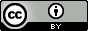 It’s impossible to do this on your own
Communities of Practice
Domain: A domain of knowledge creates common ground, inspires members to participate, guides their learning and gives meaning to their actions
Community: The notion of a community creates the social fabric for that learning. A strong community fosters interactions and encourages a willingness to share ideas.
Practice: While the domain provides the general area of interest for the community, the practice is the specific focus around which the community develops, shares and maintains its core of knowledge.
Wenger, Etienne; McDermott, Richard; Snyder, William M. (2002). Cultivating Communities of Practice (Hardcover). Harvard Business Press; 1 edition. ISBN 978-1-57851-330-7.
Cultivating successful CoPs
Design the community to evolve naturally
Create opportunities for open dialog within and with outside perspectives
Welcome and allow different levels of participation
Develop both public and private community spaces
Focus on the value of the community 
Combine familiarity and excitement
Find and nurture a regular rhythm for the community
Wenger, Etienne; McDermott, Richard; Snyder, William M. (2002). Cultivating Communities of Practice (Hardcover). Harvard Business Press; 1 edition. ISBN 978-1-57851-330-7.
Examples of CoPs
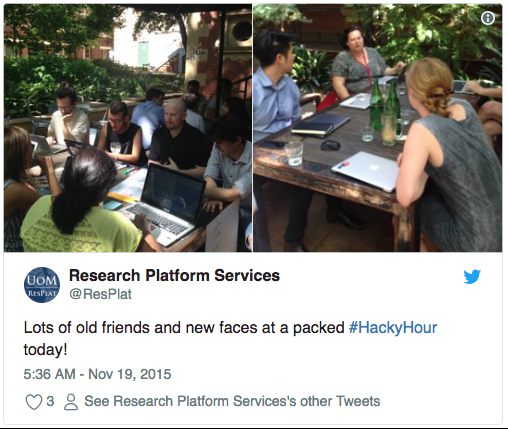 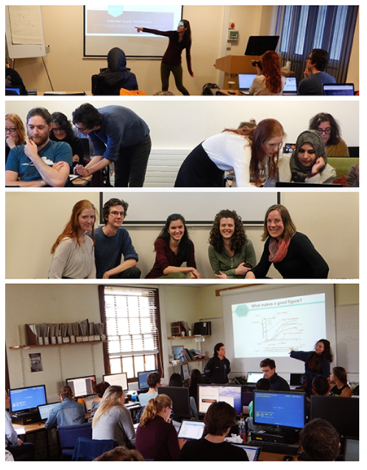 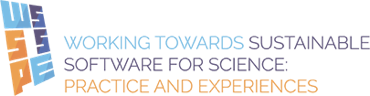 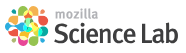 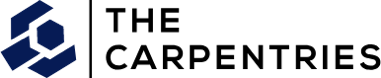 https://cookbook.carpentries.org/
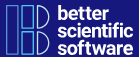 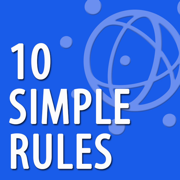 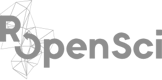 https://ourcodingclub.github.io/
Sheffield Astrophysics Code Review Clubhttps://www.software.ac.uk/index.php/blog/2018-05-18-code-review-academia
http://collections.plos.org/ten-simple-rules
http://melbourne.resbaz.edu.au/HackyHour
Summary
Increasing amounts of research software, increasing understanding of good practice
Challenge is that research does not incentivize good practice
So bottom-up training and top-down policies don’t work on their own
Success has come from supporting formation of communities of practice, and sharing materials
But this takes effort and goodwill
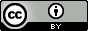 This is still going to be painful
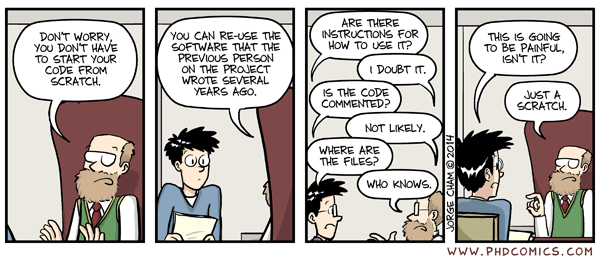 Piled Higher and Deeper" by Jorge Chamwww.phdcomics.com
http://phdcomics.com/comics.php?f=1689
Find out more about the SSI
Community Engagement (Lead: Shoaib Sufi)
Fellowship Programme & Events and Workshops
Consultancy (Lead: Steve Crouch)
Open Call for Projects / Collaborations 
Online Software Evaluation & Software Management Planning
Policy and Publicity (Lead: Simon Hettrick)
Case Studies / Policy Campaigns
Software and Research Blog
Training (Lead: Aleksandra Nenadic)
Software Carpentry and Data Carpentry
Guides and Top Tips
Journal of Open Research Software (Editor: Neil Chue Hong)
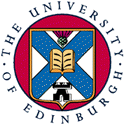 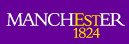 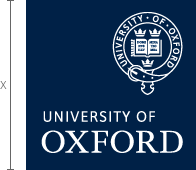 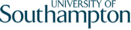 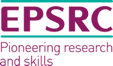 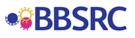 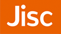 Collaboration between universities of Edinburgh, Manchester, Oxford and SouthamptonSupported by EPSRC Grant EP/H043160/1 + EPSRC/ESRC/BBSRC grant EP/N006410/1
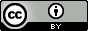 Acknowledgements
The SSI team/alumni:
Aleksandra Nenadic
Aleksandra Pawlik
Alexander Hay
Arno Proeme
Carole Goble
Claire Wyatt
Clem Hadfield
Dave De Roure
Devasena Prasad
Giacomo Peru
Graeme Smith
Iain Emsley
James Graham
John Robinson
Les Carr
Malcolm Atkinson
Malcolm Illingworth
Mario Antonioletti
Mark Parsons
Mike Jackson
Olivier Philippe
Priyanka Singh
Raniere Silva
Rob Baxter
Robin Wilson
Shoaib Sufi
Simon Hettrick
Stephen Crouch
Tim Parkinson
Toni Collis
Plus the SSI Fellowsand RSE community
Scientific software:
Dan Katz
Heather Piowowar
James Howison
Jeff Carver
Jennifer Schopf
Kaitlin Thaney
Martin Fenner
Victoria Stodden
WSSSPE community

Software/Data Carpentry
Greg Wilson
Jonah Duckles
Tracy Teal
Instructor Community
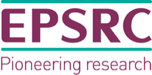 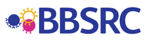 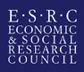 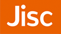 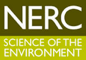 Supported by EPSRC Grant EP/H043160/1 + EPSRC/ESRC/BBSRC grant EP/N006410/1
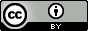 Software Sustainability Institute
A national facility for cultivating better, more sustainable, research software to enable world-class research
Software reaches boundaries in its development cycle that prevent improvement, growth and adoption 
Providing the expertise and services needed to negotiate to the next stage
Developing the policy and tools tosupport the community developing andusing research software
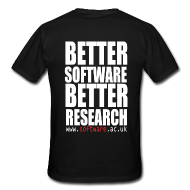 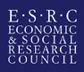 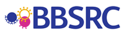 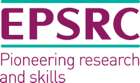 Supported by EPSRC Grant EP/H043160/1 + EPSRC/ESRC/BBSRC grant EP/N006410/1
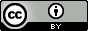 [Speaker Notes: The Software Sustainability Institute can help with: software reviews and refactoring, collaborations to develop your project, guidance and best practice on software development, project management, community building, publicity and more…


Drawing on pool of specialists to drive the continued improvement and impact of research software developed by and for researchers

Providing services for research software users and developers

Developing research community interactions and capacity

Promoting research software best practice and capability]
Software
Training
Helping the community to develop software that meets the needs of reliable, reproducible, and reusable research
Delivering essential software skills to researchers via CDTs, institutions & doctoral schools
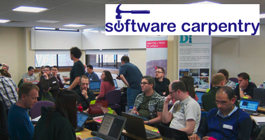 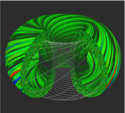 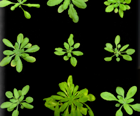 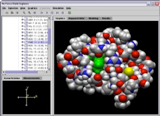 Outreach
Exploiting our platform to enable engagement, delivery & uptake
Collecting evidence on the community’s software use & sharing with stakeholders
Bringing together the right people to understand and address topical issues
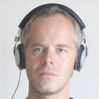 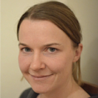 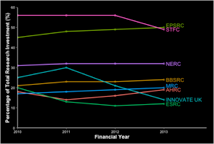 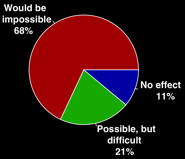 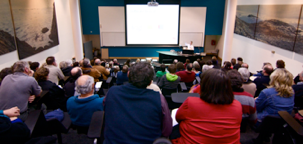 Policy
Community
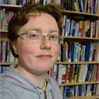 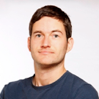 Software
Training
Advice
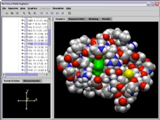 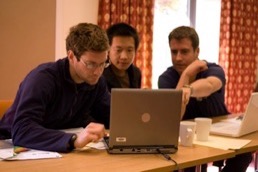 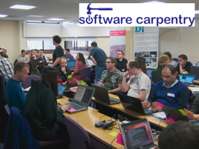 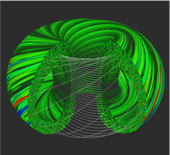 Courses
35+ UK SWC workshops
1000+ learners
Consultancy
50+ projects
130+ evaluations
4 surgeries
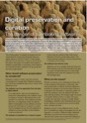 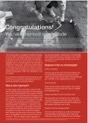 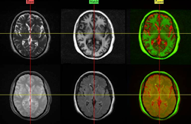 Guides
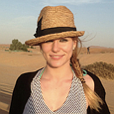 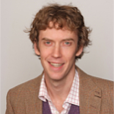 Outreach
80+ guides
50,000 readers
Website & blog
150+ contributed articles
20,000 unique visitors per month
3,000 Twitter followers
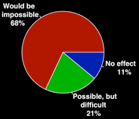 Research
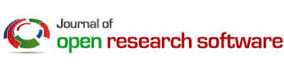 740 researchers50,000 grantsanalysed
Campaigns
Workshops
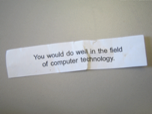 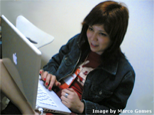 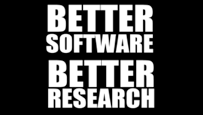 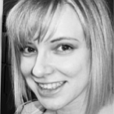 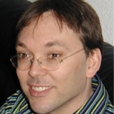 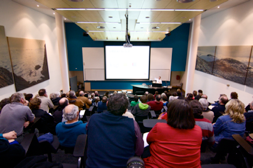 Fellowship
61 domainambassadors
300+ RSEs engaged
2100 signatures
13 issues highlighted
Policy
Community
20+ workshops organised